Викторина Что я знаю о Москве?
Дата: 19.12.11.Класс: 6Разработка учителя истории Дубковой М.Н.
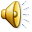 Государственные символы Российской Федерации
Конкурс «Исторический»
Годом рождения города Москвы принято считать: 
1147 год1156 год1263 год
Весной 1147 г. суздальский князь Юрий пригласил князя Святослава:  "Приди ко мне, брате, в Москов!.." Так впервые в древних летописях упоминается о Москве, поэтому принято считать, что 1147 г. - год рождения Москвы
"Князь Юрий, взыде на гору и обозре с неё очами своими семо и овамо (туда и сюда), по обе стороны Москвы-реки и за Неглинною, возлюби сёла оные и повеле вскоре сделати град мал, древян, и нарече его Москва-град". /из древней летописи/
Юрий Долгорукий - основатель Москвы
Князь Даниил Московский
Успенский собор Московского Кремля
Колокольня «Иван Великий», Церковь Иоанна Лествичника
Государственный Кремлёвский дворец
Государственный академический Большой театр России
Дом Правительства Российской Федерации
Главное здание МГУ
Ленинградский вокзал
Царицыно
Флаг Москвы
Герб Москвы
Иван Федоров
Царь-пушка
Памятник погибшим милиционерам на Трубной площади
Поздравляем победителей!!!